MAKING NOISE, DEFENDING LIVES 

AMNESTY ARBETAR FÖR ATT MÄNSKLIGA RÄTTIGHETER SKA GÄLLA ALLA, NU OCH I FRAMTIDEN


Hela den globala Amnesty-rörelsen har processat fram prioriteringar för 
     perioden 2022-2030

Utifrån vår globala strategi har den svenska sektionens medlemmar och 
     aktivister identifierat en rad fokusområden som ska styra vårt arbete.

Tre större uppdrag som ska få oss att nå våra långsiktiga mål.
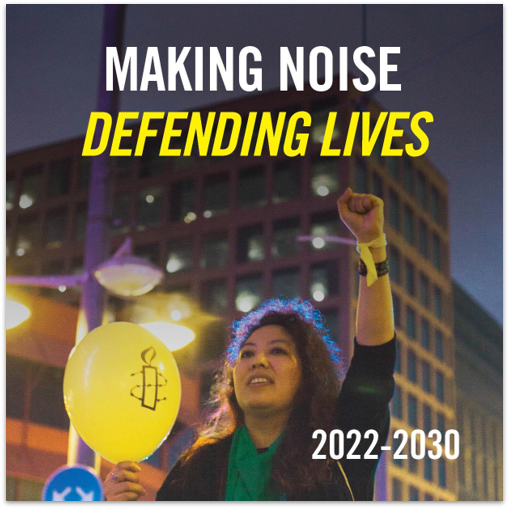 AMNESTY SVERIGES VERKSAMHETSSTRATEGI 2022-2030
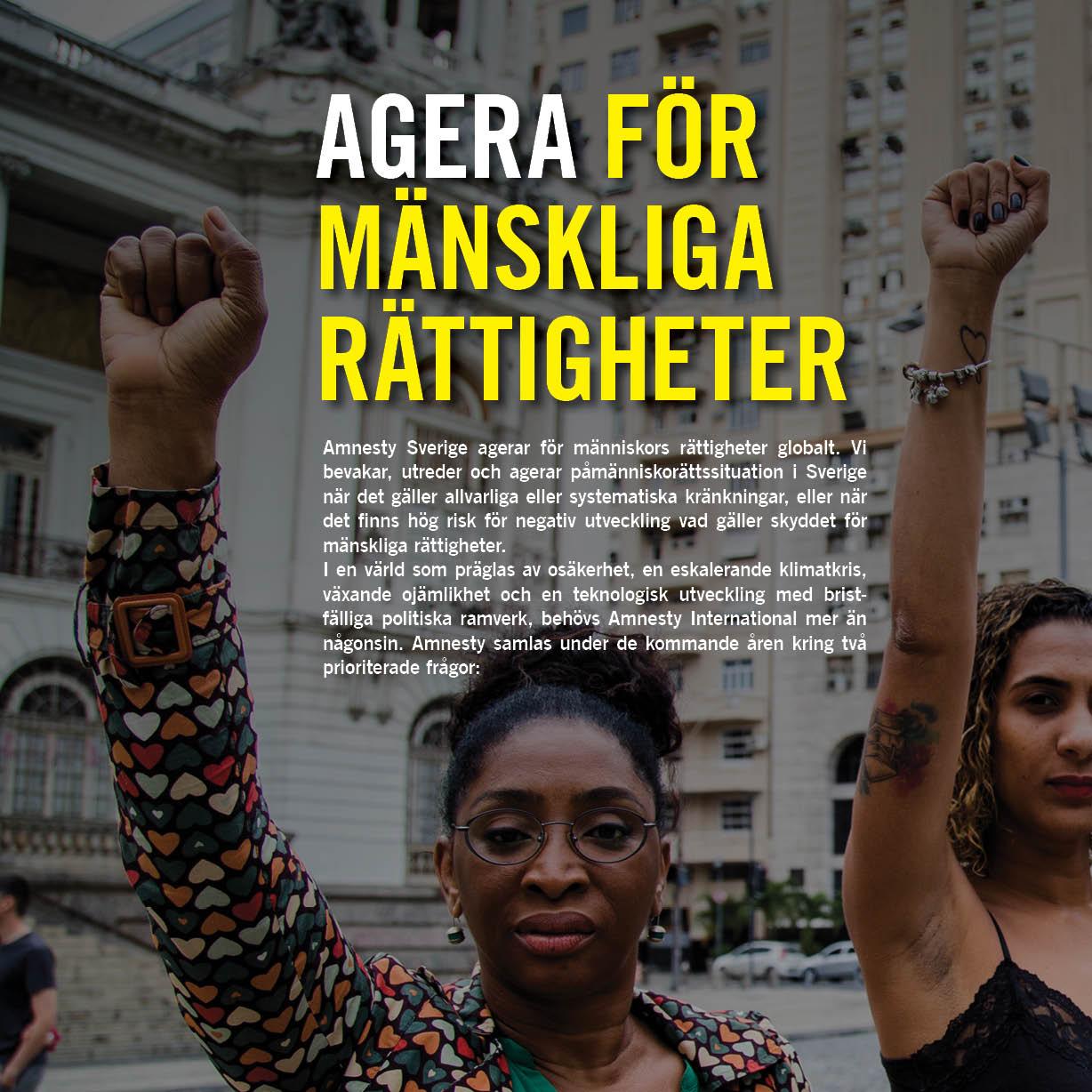 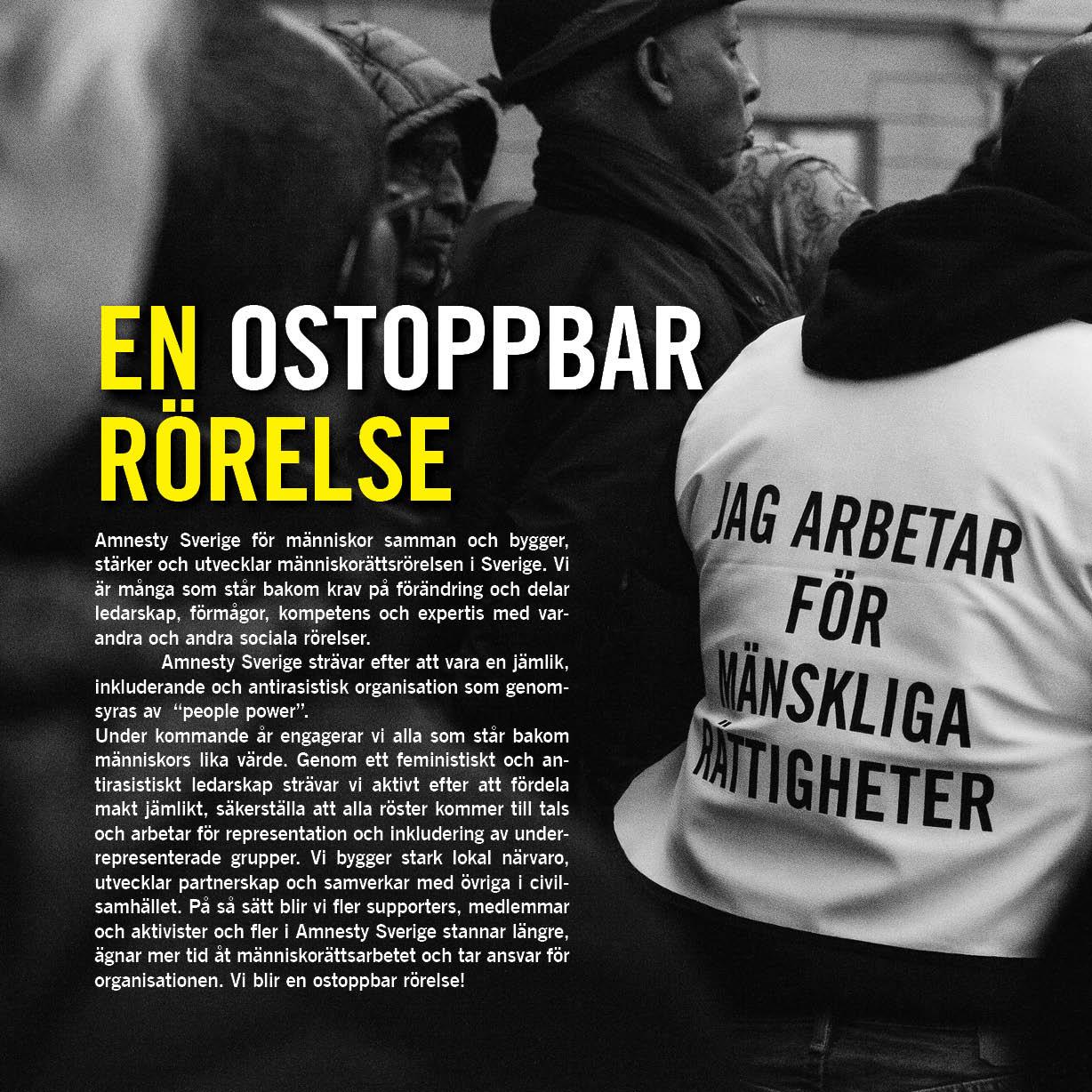 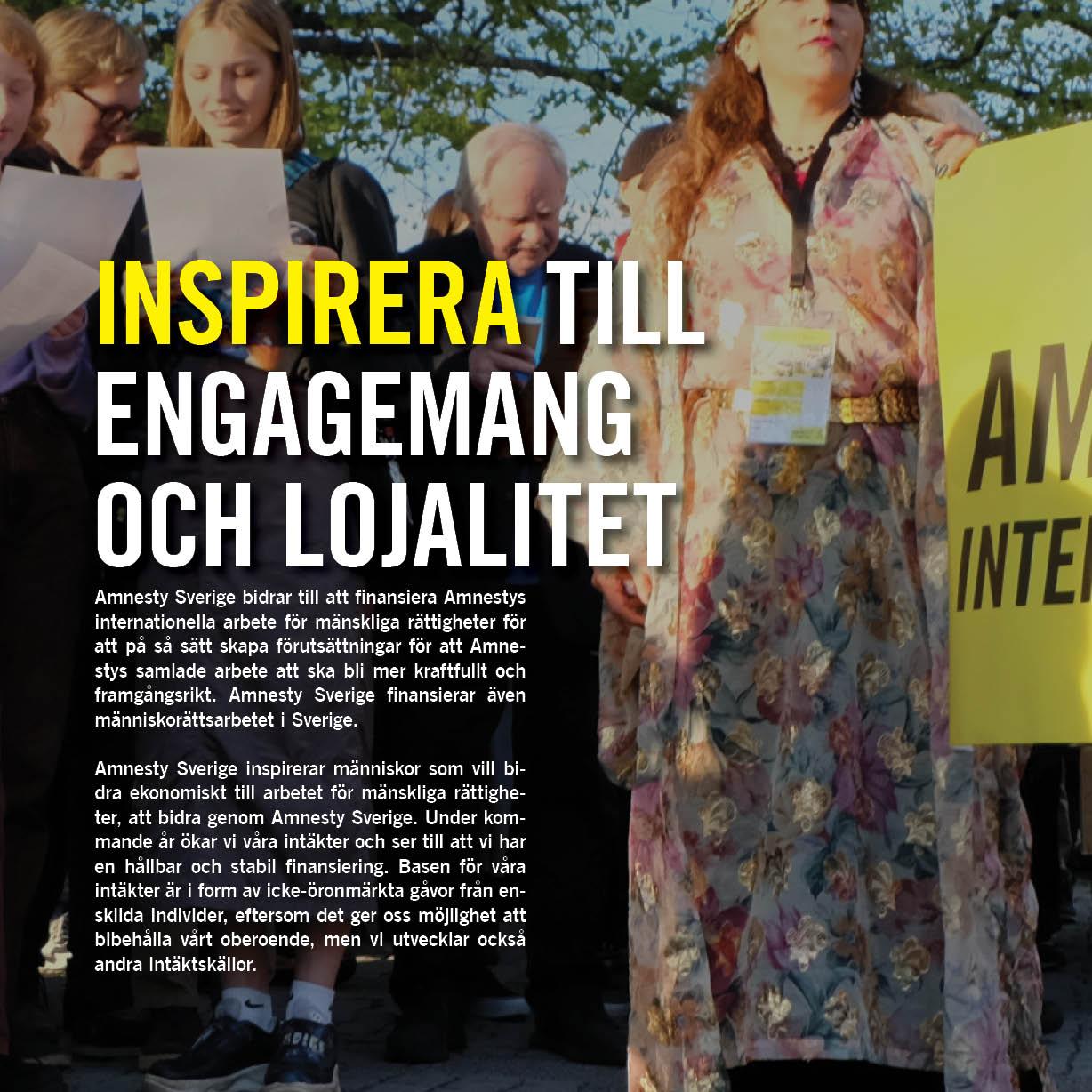 Agera för mänskliga rättigheter 

Yttrandefrihet och det offentliga rummet (1)

Jämlikhet och ickediskriminering

Kvinnors rättigheter och intersektionell rättvisa (2) 

Flyktingar och migranters rättigheter (3)

Rätten till hälsa och bostad (4)

Klimaträttvisa (5)
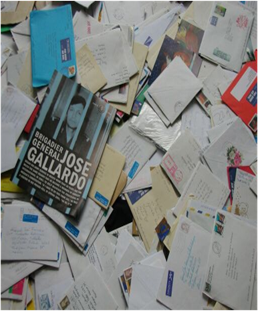 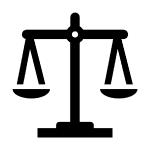 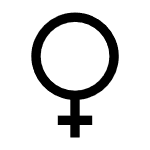 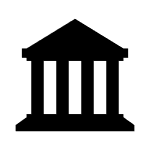 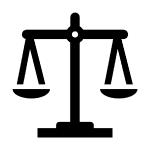 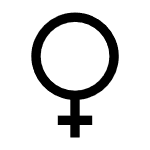 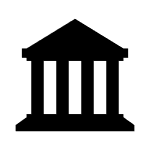 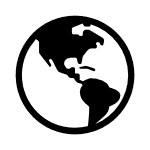 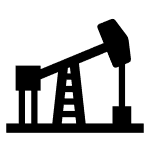 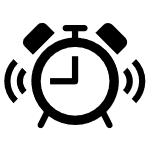 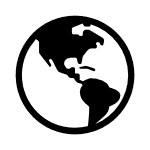 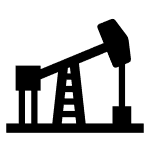 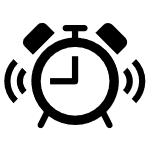 En ostoppbar rörelse

Vi stärker och utvecklar människorättsrörelsen i Sverige

Amnesty Sverige bygger en stark lokal närvaro 

Vi bygger en jämlik och antirasistisk organisation 

Stärkt ledarskap i hela organisationen

Vi förstärker andras röster - är en allierad
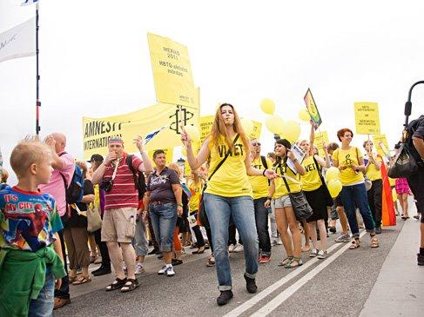 Inspirera till engagemang och lojalitet


Säkerställa en hållbar och stabil finansiering

Vi blir fler givare och vi inspirerar till mer långsiktigt engagemang

Vi får fler medlemmar och aktivister som engagerar sig i vårt insamlingsarbete

Öka intäkterna från öronmärkta medel
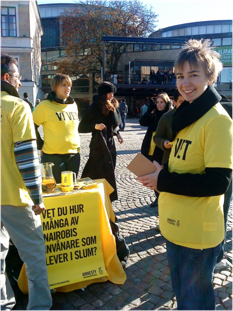